2018 MARKET RECAP
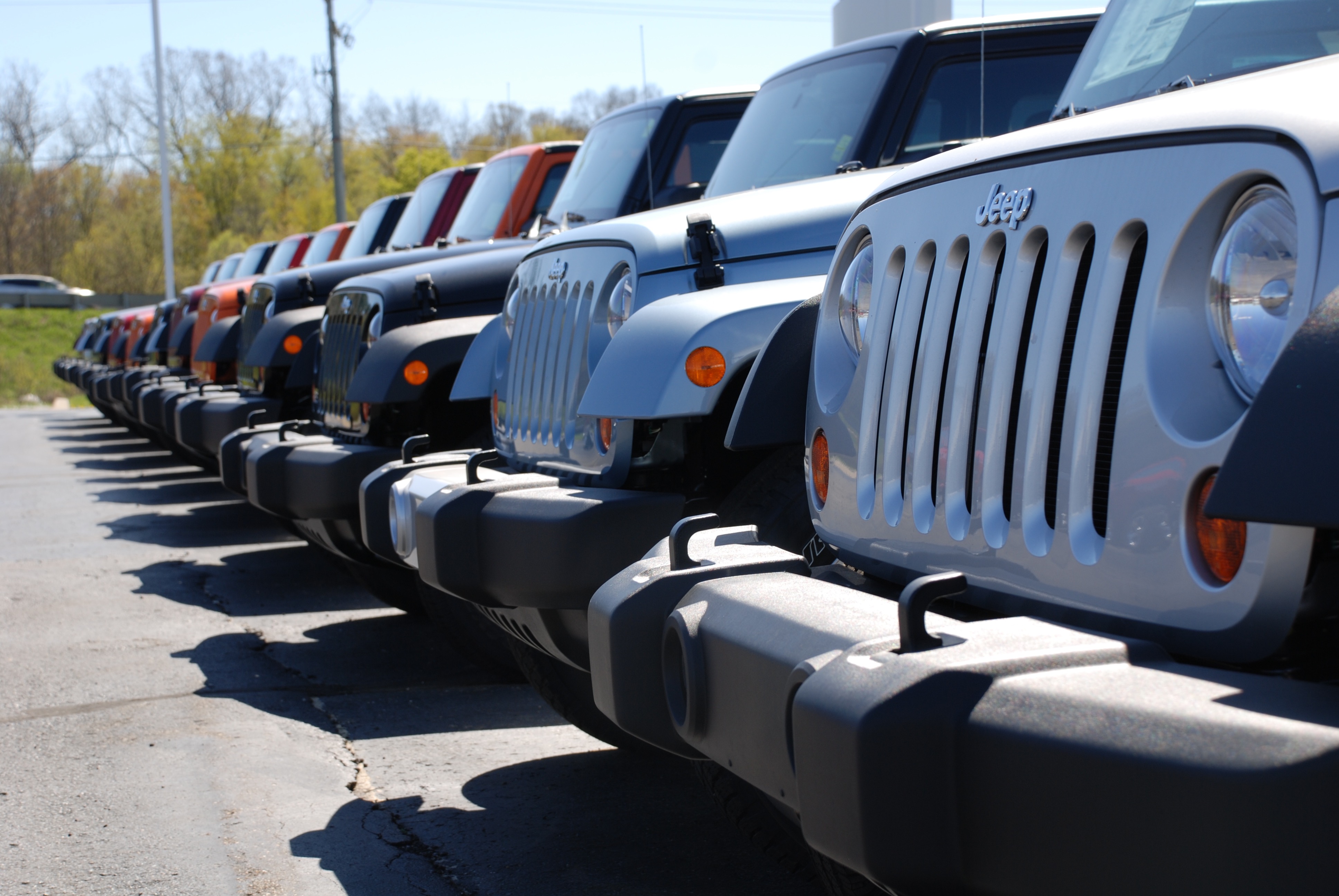 Your photo here
WESLEY L. LUTZ
2018 NADA Chairman
Wes.Lutz@XDodge.com
2
[Speaker Notes: Just Finished my year as Chairman in January]
New Light-Vehicle Sales
Source: Wards Auto; NADA
[Speaker Notes: GM-Chrysler Bankruptcy 2009
2018 was an outstanding year
NADA projects 16.8 M 2019]
Vehicle Mix
Source: Wards Auto
Incentives per Unit
Source: J.D. Power and LMC Automotive
[Speaker Notes: One area of concern is the reduction of incentives when added to the rise in interest rates.
Incentives have only been lower 3 times since Dec or 2016]
Average New Vehicle Transaction Price
[Speaker Notes: Much of which is a result of SUV and Pickup truck prices]
Average Monthly Payment
Source: Experian
[Speaker Notes: The used prices include a large number of off lease and rentals in the market. 
Pundits say we can’t absorb the large number of late model used vehicles but we can.]
Payment Gap Continues to Widen
Source: Experian
Average Interest Rate on Vehicle Financing
Source: Experian
[Speaker Notes: Low interest rates up 1% in the last two years
Fed Bank has raised the rates 9 times in the last 2 years]
Average Loan Terms
Source: Experian
Low Priced Vehicles selling Quickly
Source: Edmunds
[Speaker Notes: Acute shortage of low priced used vehicles]
Commercial Truck Sales
Source: Wards Auto
[Speaker Notes: Commercial truck sales were outstanding in 2018 and are projected to continue to be strong in 2019.
Excise Tax on large trucks are slowing sales.]
U.S. Market Share – Dec. 2018 YTD
Other is JLR, Mitsubishi, Mazda, Tesla, VolvoSource: Ward’s Automotive
[Speaker Notes: Fiat Chrysler was the big winner in 2018 due to the sales of Jeeps]
U.S. Market Share – Dec. 2018 YTD
Other is JLR, Mitsubishi, Mazda, Tesla, VolvoSource: Ward’s Automotive
[Speaker Notes: Subaru has outstanding leadership in the US and is poised to gain market share.]
U.S. Market Share Change – Dec. 2018 YTD
Other is JLR, Mitsubishi, Mazda, Tesla, VolvoSource: Ward’s Automotive
[Speaker Notes: Interesting that VW had a gain in market share. And you can see Subaru doing well also.]
U.S. Segment Share – Dec. 2018 YTD
[Speaker Notes: All the growth is in CUV, SUV and Pickup
Self fulfilling prophecy as the market eliminates passenger vehicles.]
U.S. Segment Units – Dec. 2018 YTD
Other is JLR, Mitsubishi, Mazda, Tesla, VolvoSource: Ward’s Automotive
[Speaker Notes: Pickup trucks up 120K
CUV up 60K
SUV up 50K]
U.S. Sales by Powertrain – Dec. 2018 YTD
Source: Ward’s Automotive
[Speaker Notes: Diesel is growing in the US
Hybrid-Plug in Hybrid-Electric-Fuel cell still only capture 4% of the market]
U.S. Top Selling Models – Dec. 2018 YTD
Source: Ward’s Automotive
[Speaker Notes: 4 out of the top 15 are passenger vehicles
1,244,000 to 844,000 F-150 Pickup trucks]
U.S. Dealers
16,729 new light-vehicle retail outlets (i.e. rooftops)
Down from 16,772 at year-end 2017
1,529 new truck retail outlets
Down from 1,536 at  year-end 2017
18,258 Total rooftops
Including medium and heavy duty
Down 50 rooftops from 18,308 at year-end 2017
Over 32,000 franchises
89.48% are NADA Members
U.S. Dealers
Total new light-vehicle dealership sales topped $1T in 2018
This is the second straight year of greater than $1T sales
U.S. Dealers represent between 19 and 20% of all retail sales in the U.S.
Thank you.